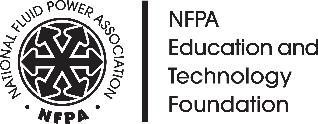 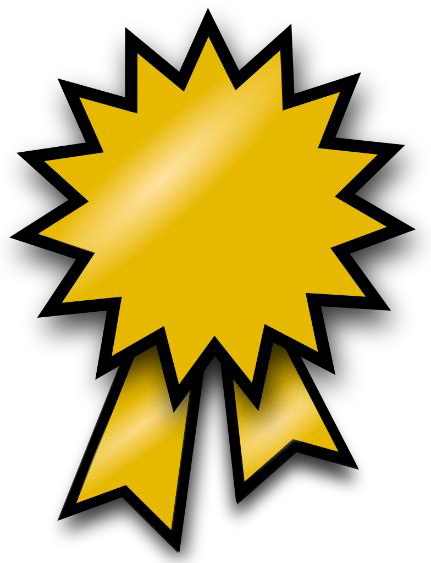 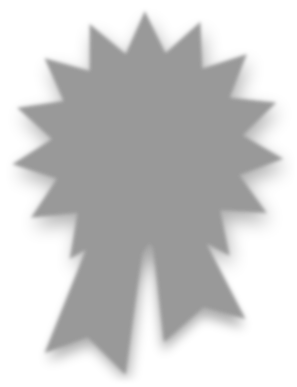 7th
Annual
Fluid Power Challenge:
Workshop Day – February 2nd, 2024
Please come in, locate your table and have a seat.
DO NOT open the boxes on your table, we will do this together.
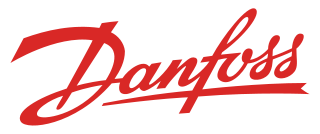 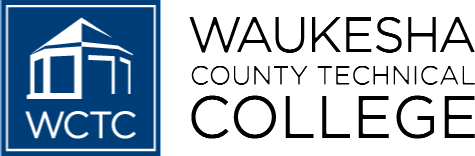 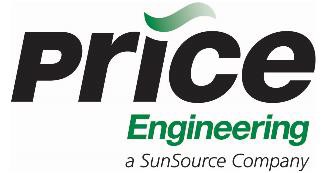 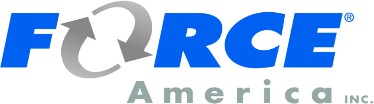 Fluid Power Workshop Day 2nd February 2024
Fluid Power Challenge Day 8th March 2024
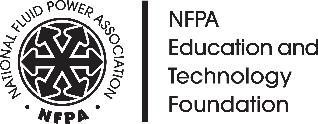 Fluid Power Challenge:
Workshop Day – February 2, 2024
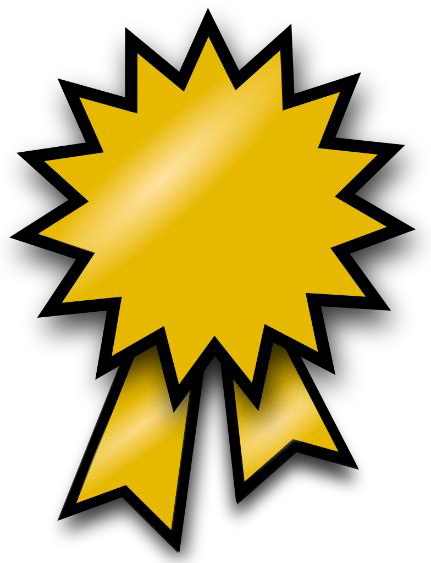 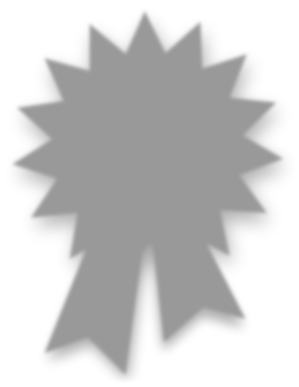 7th
Annual
PRESENTERS:
Brian Klockow – Price Engineering Wayne Buroker – WCTC
James Foster – NFPA
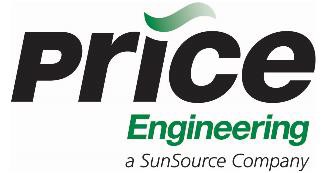 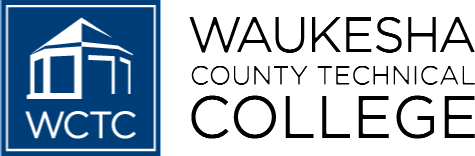 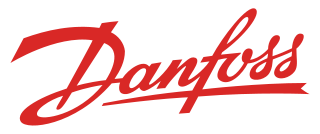 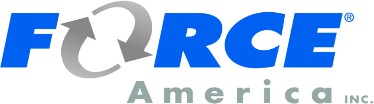 Fluid Power Workshop Day 2nd February 2024
Fluid Power Challenge Day 8th March 2024
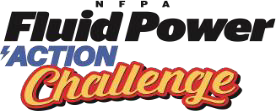 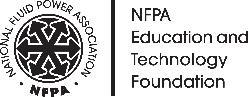 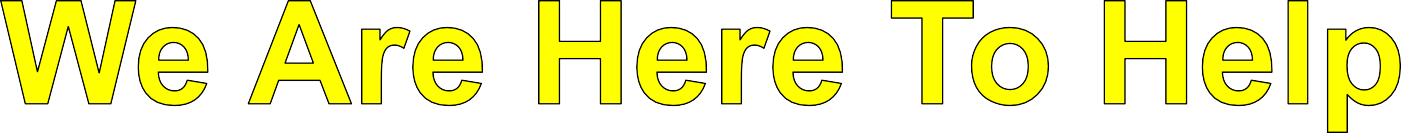 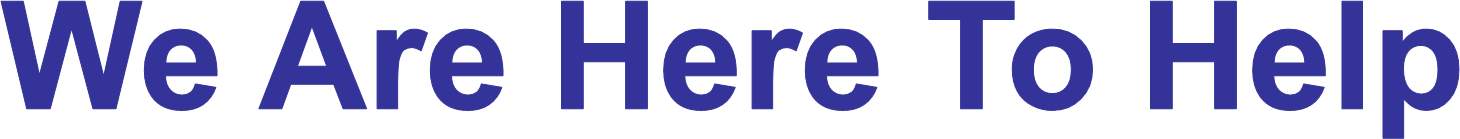 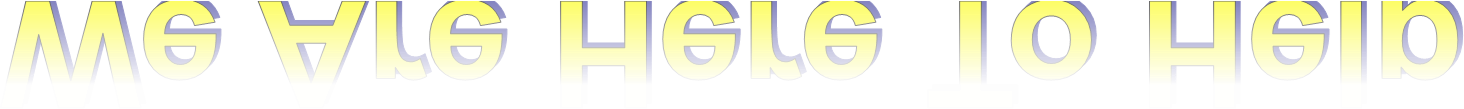 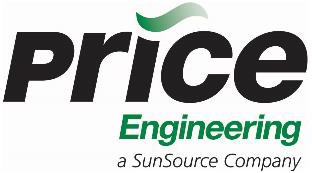 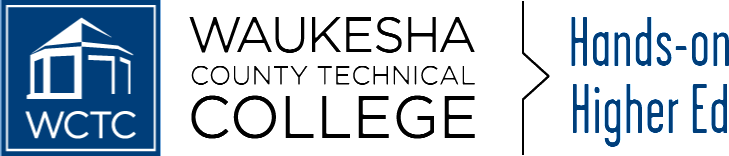 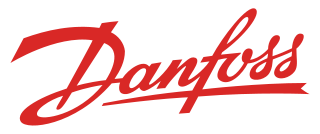 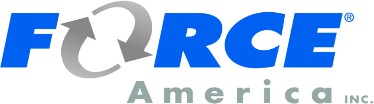 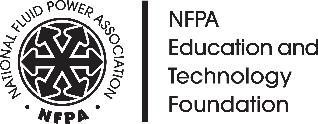 Fluid Power Workshop Day 2nd February 2024
Fluid Power Challenge Day 8th March 2024
Waukesha County Technical College
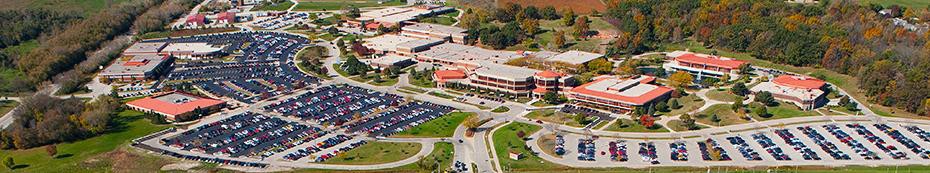 The Pewaukee campus encompasses more than 10 buildings spread out over 140 acre.
Additional campuses are the downtown Waukesha campus and the Sky Plaza campus
WCTC offers students more than 150 areas of study.
Many of these programs are technical diplomas or associate Degrees that have fluid power classes
Dual Enrollment Academy is also offered to high schools
Fluid Power Workshop Day 2nd February 2024
Fluid Power Challenge Day 8th March 2024
WCTC Housekeeping
Rest Rooms
Emergency Exits
Facility Utilization
Workshop
Lunch
Fluid Power Workshop Day 2nd February 2024
Fluid Power Challenge Day 8th March 2024
Founded in 1953, the National Fluid Power Association (NFPA) is the only trade Association focused exclusively on fluid power technology with members representing the entire fluid power supply chain.  
Beginning with 35 fluid power companies at the inaugural meeting on May 1, 1953, NFPA has grown to over 340 member companies with an ever-growing impact towards ensuring fluid power is the customer’s technology of choice.  
Headquartered in Milwaukee, WI, NFPA continues to add value for its members and is working towards the continued success of the fluid power industry.
About NFPA
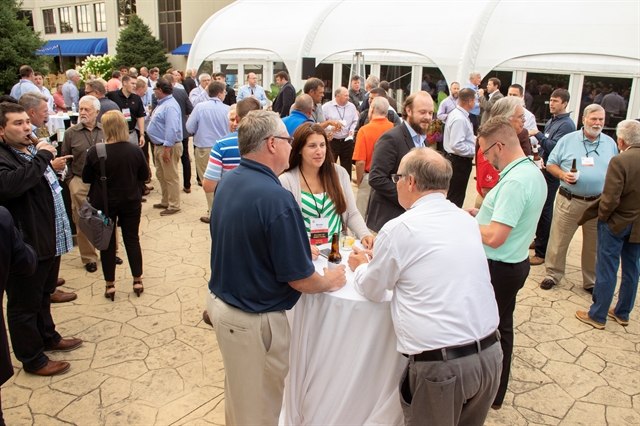 Fluid Power Workshop Day 2nd February 2024
Fluid Power Challenge Day 8th March 2024
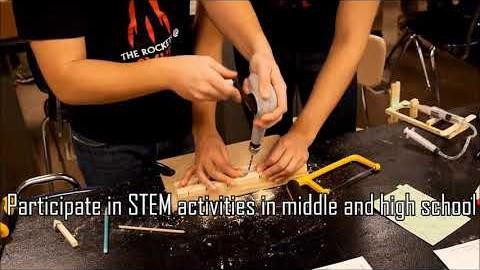 Fluid Power Workshop Day 2nd February 2024
Fluid Power Challenge Day 8th March 2024
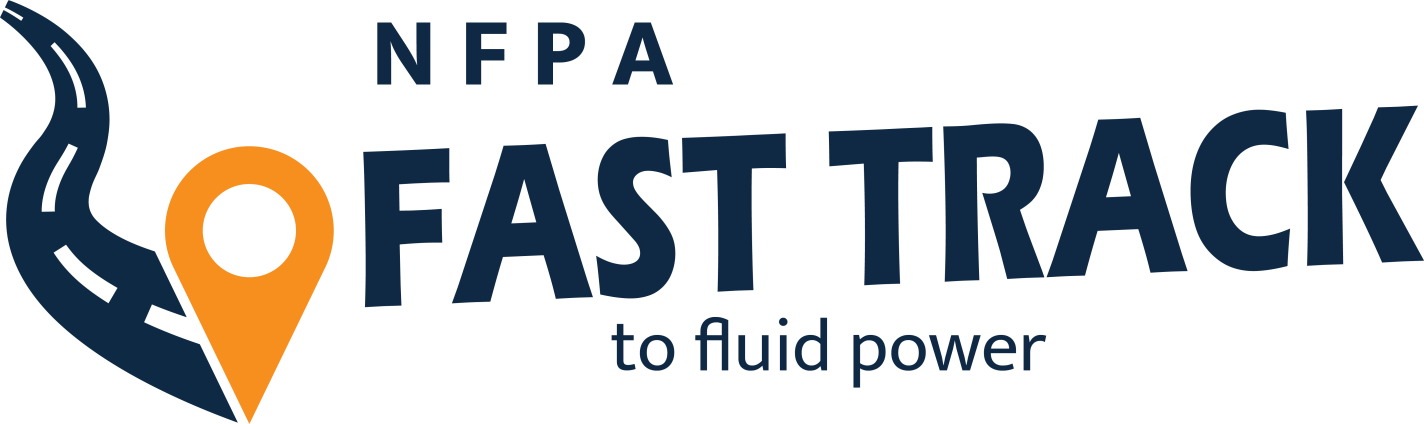 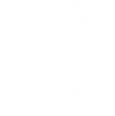 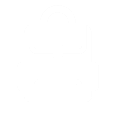 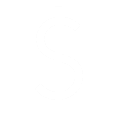 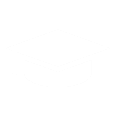 PARTICIPATE IN THE FLUID POWER ACTION CHALLENGE
TAKE CLASSES IN HIGH SCHOOL
APPLY FOR $2,000 SCHOLARSHIPS TO ATTEND WCTC
GRADUATE AND START YOUR CAREER
Fluid Power Workshop Day 2nd February 2024
Fluid Power Challenge Day 8th March 2024
Workshop Day Agenda
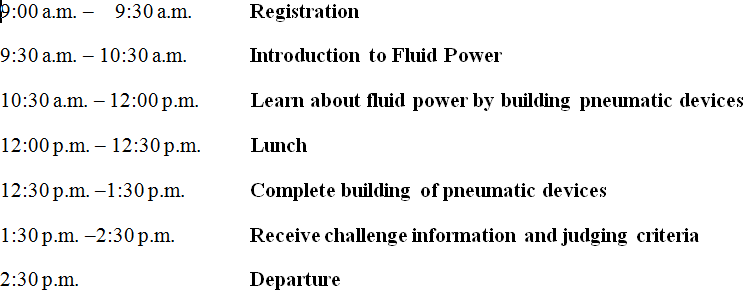 Fluid Power Workshop Day 2nd February 2024
Fluid Power Challenge Day 8th March 2024
THE	WORKSHOP	DAY	OBJECTIVES:
The students will:
Complete the Pre-Survey
Watch a video and learn about fluid power
Explore the tools and materials
Use the tools to make the Lifter and the Rotating Arm Kits
Be introduced to the Challenge
Made aware of the importance of the Portfolio
Be encouraged to ask questions regarding the Challenge
Understand what is required of them before the Challenge
Know what to bring to the Challenge
Fluid Power Workshop Day 2nd February 2024
Fluid Power Challenge Day 8th March 2024
Discovering Fluid Power
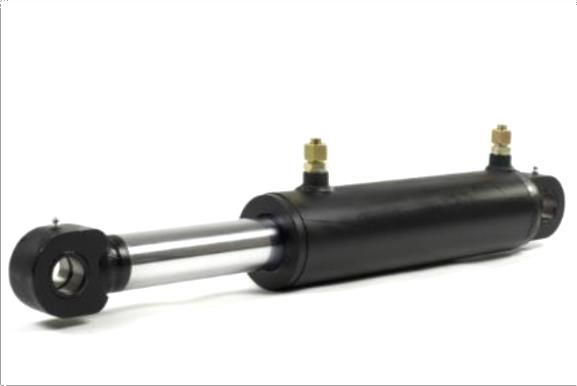 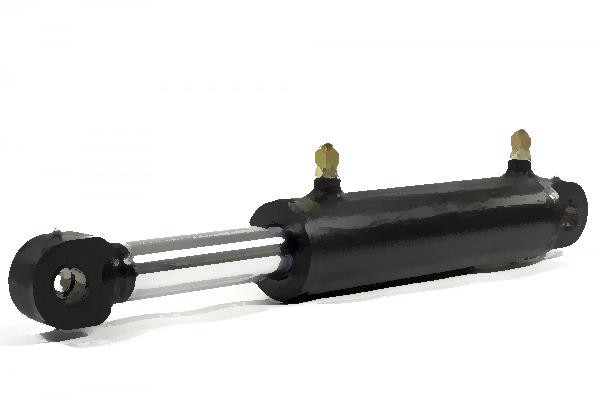 Video link:
A-Force-for-Change
Fluid Power Workshop Day 2nd February 2024
Fluid Power Challenge Day 8th March 2024
Introduction to Fluid	Power
Fluid Power Workshop Day 2nd February 2024
Fluid Power Challenge Day 8th March 2024
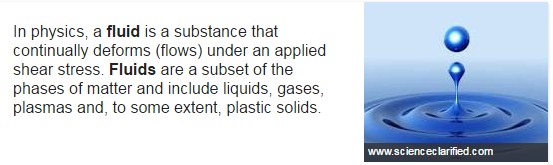 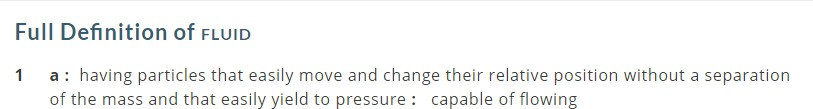 Merriam-Webster Dictionary
Fluid Power Workshop Day 2nd February 2024
Fluid Power Challenge Day 8th March 2024
Fluid
Liquid
Gas
Water
Oil
Air
Nitrogen
Hydraulics
Pneumatics
What is a Fluid?
Fluid Power Workshop Day 2nd February 2024
Fluid Power Challenge Day 8th March 2024
Pneumatics
Hydraulics
Examples of Fluid Power
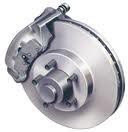 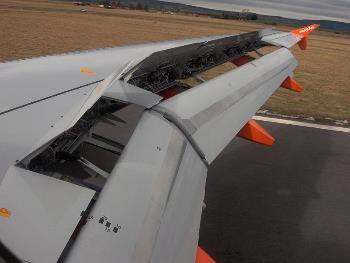 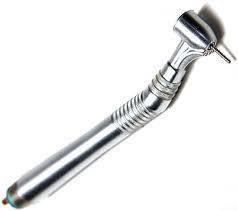 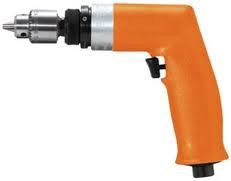 Dentist Drill
Pneumatic Drill
Airplane Flaps
Automotive Brake
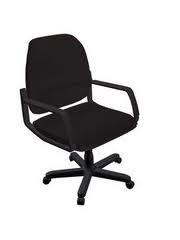 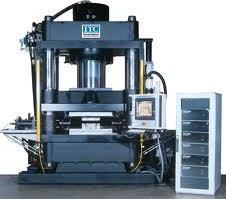 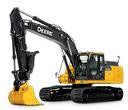 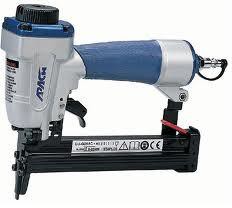 Excavator	Hydraulic Press	Office Chair
Advantage and disadvantage to each? / How far away is the power source for each?
Nail Gun
Fluid Power Workshop Day 2nd February 2024
Fluid Power Challenge Day 8th March 2024
What is Pressure?
Molecules
Pump	Tank
Hose
Pressure is eventually the same everywhere
Fluid Power Workshop Day 2nd February 2024
Fluid Power Challenge Day 8th March 2024
What is Mechanical Advantage?
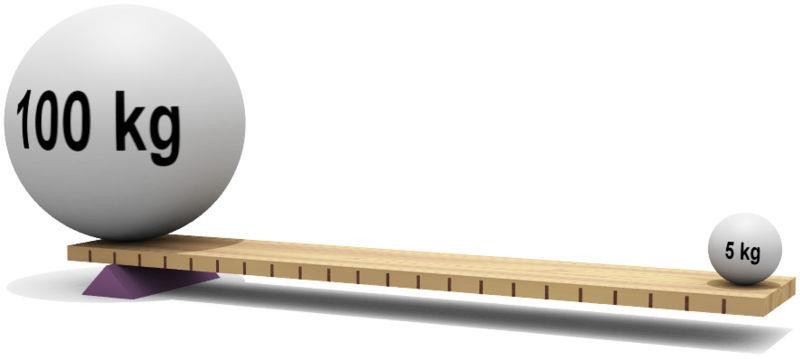 Image Source: en.wikipedia.org/wiki/Lever
Fluid Power Workshop Day 2nd February 2024
Fluid Power Challenge Day 8th March 2024
What is Mechanical Advantage? e.g. Hydraulic Lift
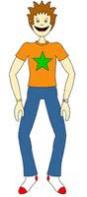 100 lbs
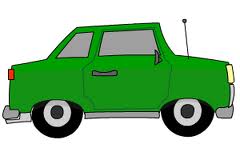 1900 lbs
Piston Area = 20 in2
Piston Area = 1 in2
Pressure = ?
Fluid Power Workshop Day 2nd February 2024
Fluid Power Challenge Day 8th March 2024
[Speaker Notes: Use 60ml and 10ml syringe to demonstrate mechanical advantage.]
Pneumatic Cylinder
Diameter
Pressure P
Area
Force F
Side View of Cylinder
Cross Section of Piston
How much force is exerted by the piston?
If pressure = 60 psi and diameter = 1 inch:
Area = pi x (1 in)2 / 4 = 0.785 in2
Force = (60 psi) x (0.785 in2) =   47 lbs.
Fluid Power Workshop Day 2nd February 2024
Fluid Power Challenge Day 8th March 2024
Explore Tool Kits!
SAFETY FIRST!
WEAR SAFETY GLASSES NOW!

Don’t Open Workshop Kits Yet!
Fluid Power Workshop Day 2nd February 2024
Fluid Power Challenge Day 8th March 2024
Safety
Safety is everyone’s responsibility!
Always wear safety glasses
Yes - even when not cutting or drilling
No Running, No Throwing, No Horse Play!
When sawing, drilling, filing or sanding;
Ensure the mitre box is securely clamped down
Ensure each workpiece is secure & stable
Ensure your hands/fingers are out of harms way
Wipe sawdust, don’t blow
Questions?
Fluid Power Workshop Day 2nd February 2024
Fluid Power Challenge Day 8th March 2024
Verify Tool Kit Contents
We will be collecting all the glue guns, these are for Challenge Day
What is the bench hook for? What in this kit could hurt you or others?
Fluid Power Workshop Day 2nd February 2024
Fluid Power Challenge Day 8th March 2024
Construction Tips
Have a plan
Measure twice, cut once
Accuracy is important
Wood Glue
Less is more!
Excessive glue takes longer to ‘set-up’ & does NOT result in a stronger joint
Use stick to spread out glue on contact surfaces
Use gussets and structural members for strength
Consider Center of Gravity
Fluid Power Workshop Day 2nd February 2024
Fluid Power Challenge Day 8th March 2024
Using Wood Glue
Use the glue cup and stirring stick to apply glue sparingly (less is more)
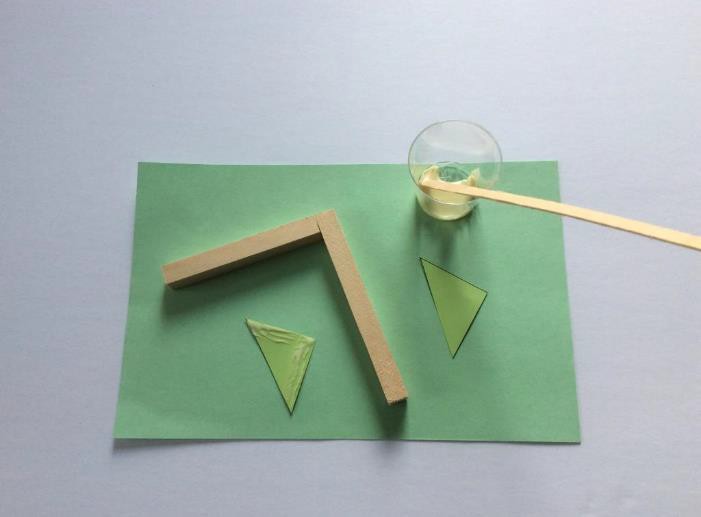 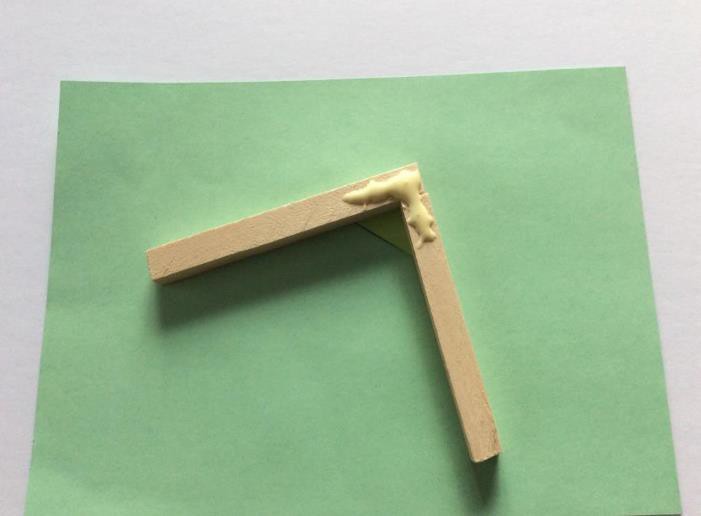 X
√
Fluid Power Workshop Day 2nd February 2024
Fluid Power Challenge Day 8th March 2024
Using the miter box and hand saw to cut wood
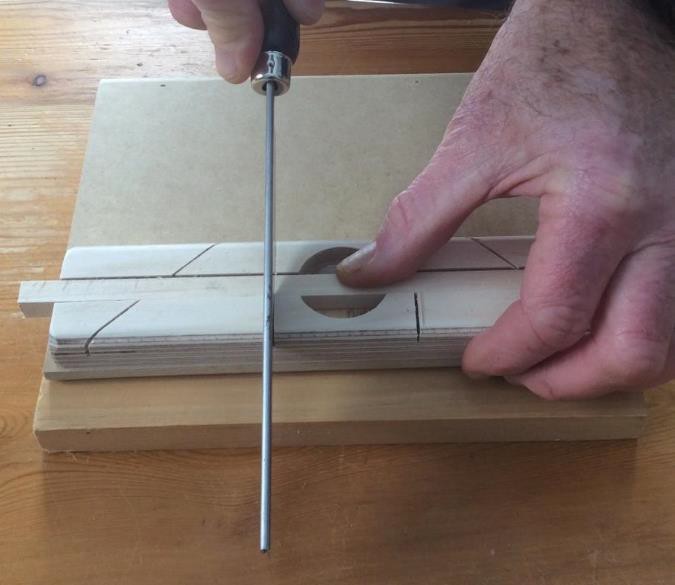 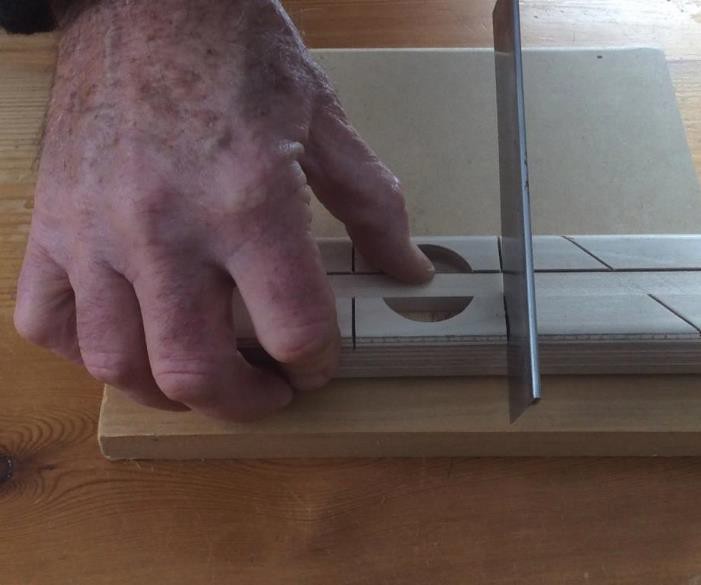 RIGHTY
LEFTY
Fluid Power Workshop Day 2nd February 2024
Fluid Power Challenge Day 8th March 2024
Using the hand drill to drill a hole in a syringe
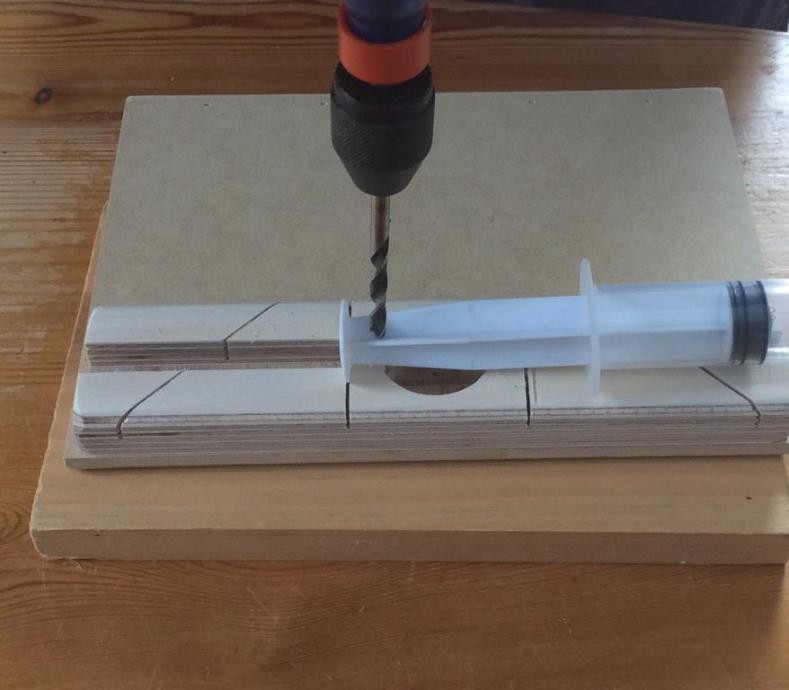 Keep the drill upright – ask your partner to make sure and lend a hand to keep the piston syringe still.
Press down while drilling. To remove the drill bit from the hole rotate in the same direction and pull the drill up.
Fluid Power Workshop Day 2nd February 2024
Fluid Power Challenge Day 8th March 2024
Divide Tasks
Elect Group Leader

Assign Roles (For example):

Leader (Check progress of parts and help where needed)
Wood Cutter / Arm Builder
Cube Maker
Gussets & Glue


Without dividing tasks and working in parallel, you won’t complete the activity. (Same on challenge day)
Fluid Power Workshop Day 2nd February 2024
Fluid Power Challenge Day 8th March 2024
Making the cube
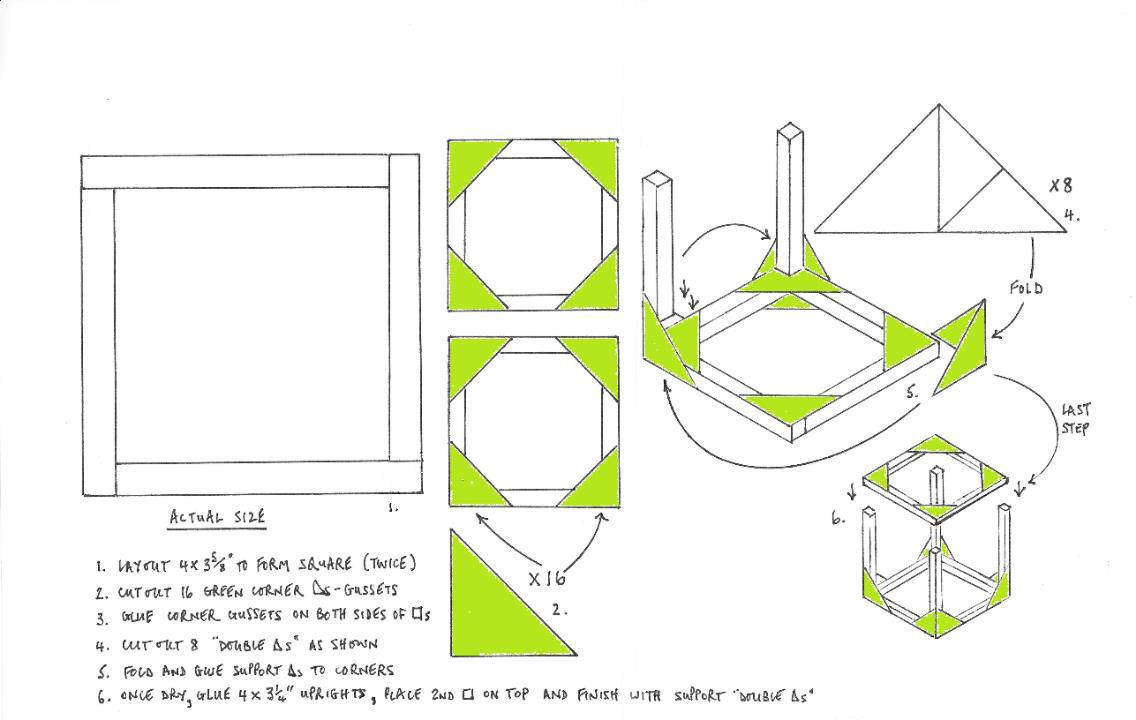 Fluid Power Workshop Day 2nd February 2024
Fluid Power Challenge Day 8th March 2024
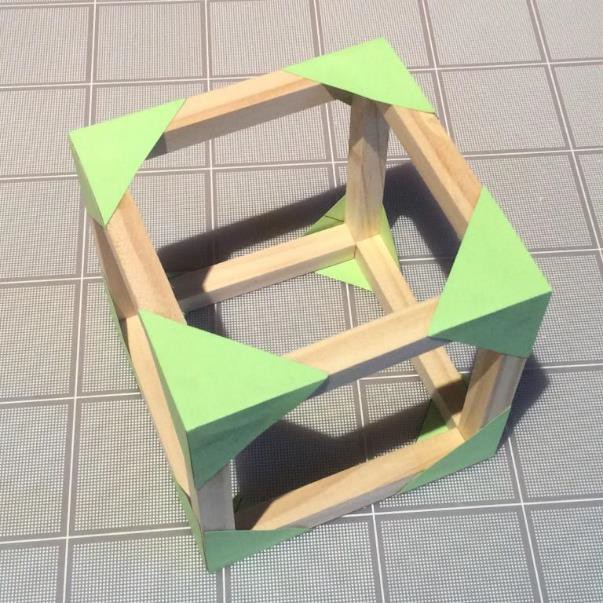 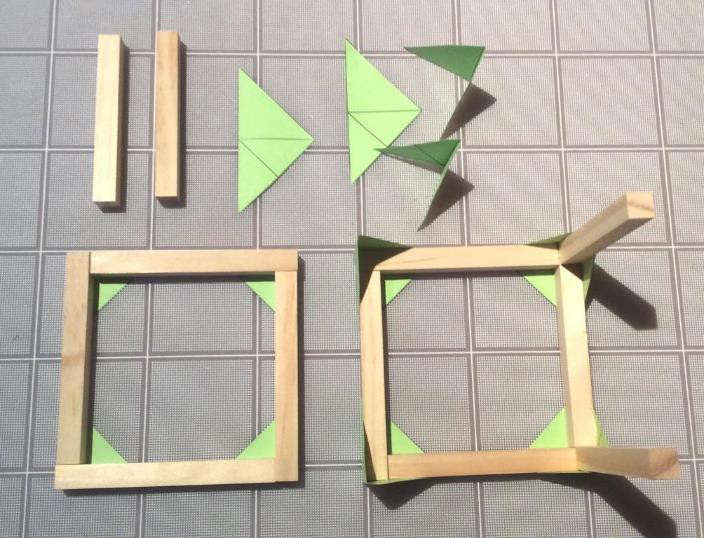 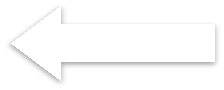 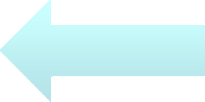 USE DOUBLE GUSSET
Fluid Power Workshop Day 2nd February 2024
Fluid Power Challenge Day 8th March 2024
Glue the sides on the Cube
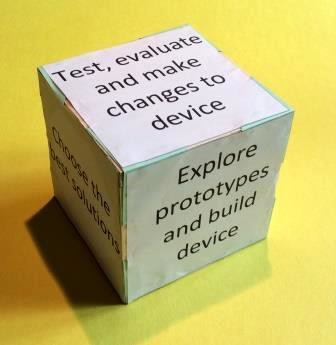 Fluid Power Workshop Day 2nd February 2024
Fluid Power Challenge Day 8th March 2024
Build the Lifter
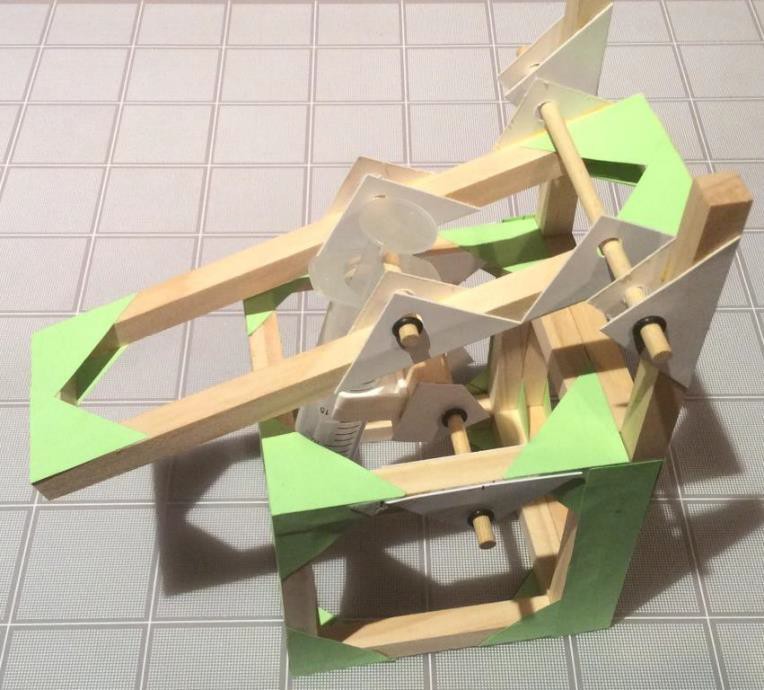 Fluid Power Workshop Day 2nd February 2024
Fluid Power Challenge Day 8th March 2024
Lifter Kit – Bill Of Materials
Fluid Power Workshop Day 2nd February 2024
Fluid Power Challenge Day 8th March 2024
Build the Rotating Platform
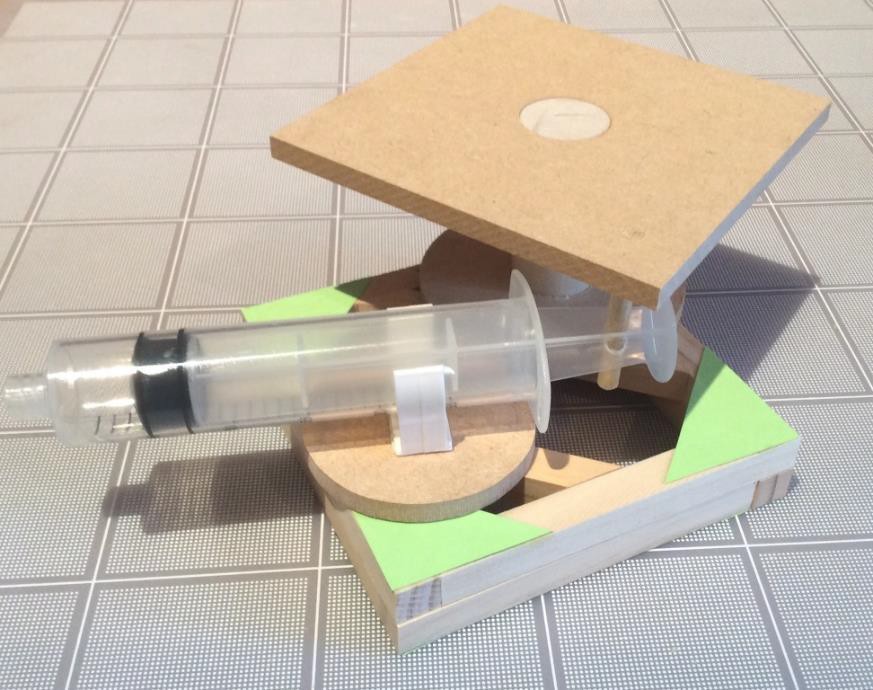 Fluid Power Workshop Day 2nd February 2024
Fluid Power Challenge Day 8th March 2024
Rotational Arm Kit – Bill of Materials
Fluid Power Workshop Day 2nd February 2024
Fluid Power Challenge Day 8th March 2024
30 Minutes For
Lunch!
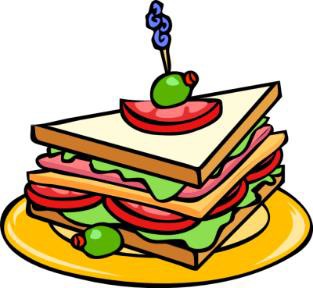 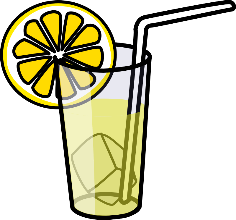 Fluid Power Workshop Day 2nd February 2024
Fluid Power Challenge Day 8th March 2024
Lifter Kit – Reflection
What was the hardest part to build?

What was the most difficult part to coordinate?

Why did we ask you to build this lifter as part of the challenge?

How can you make the process more efficient?
Fluid Power Workshop Day 2nd February 2024
Fluid Power Challenge Day 8th March 2024
Using the piston-syringe clips
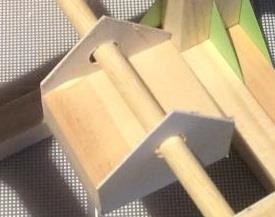 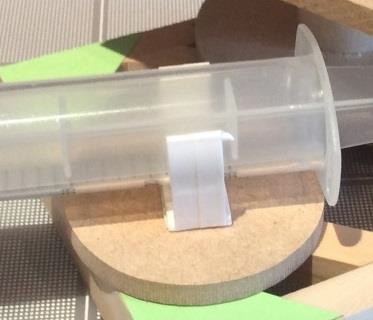 The #1 reason why devices fail is because the clips are not fixed correctly to the device. A platform must be used to accommodate movement and the clips must be placed on card, this being glued to the wooden frame. Use the gray clips where a greater force is required. Push the clips firmly onto the card base once the glue is dry.
Using hot glue is not a good alternative.
Fluid Power Workshop Day 2nd February 2024
Fluid Power Challenge Day 8th March 2024
Connecting the 10cc piston- syringe to white and gray clips
Use a piece of double- sided tape cut to the size of the clip. Peel off one (1) side of the tape and insert firmly into clip.
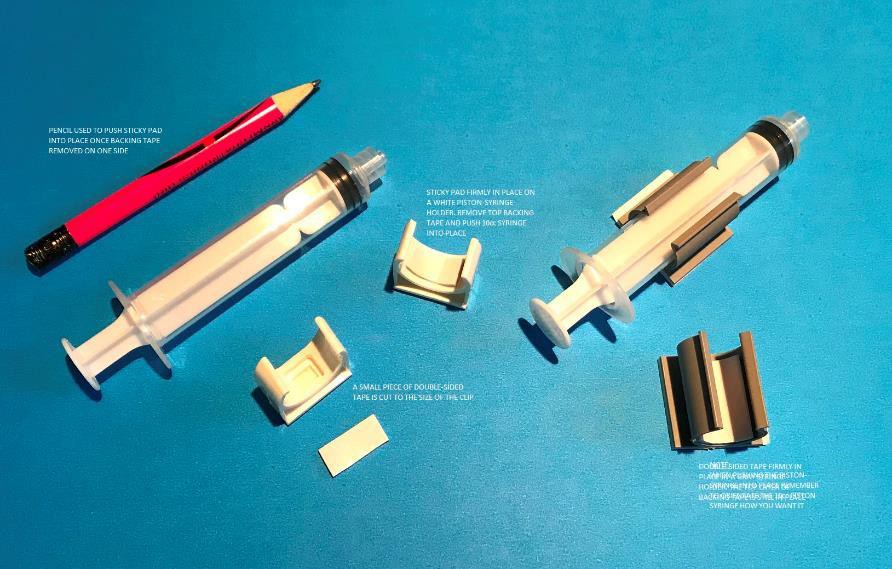 Chose the orientation of the barrel of the piston syringe, peel off backing tape and press firmly into place.
Fluid Power Workshop Day 2nd February 2024
Fluid Power Challenge Day 8th March 2024
The	Challenge
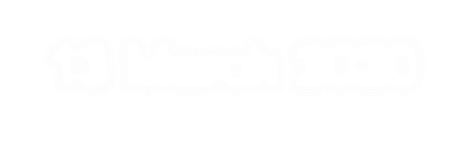 8th March 2024
Fluid Power Workshop Day 2nd February 2024
Fluid Power Challenge Day 8th March 2024
REVIEW THE FOLLOWING DOCUMENTS:

Rules for Challenge Day
The Current Challenge
Challenge Rubric
Portfolio Checklist
Portfolio Template
Isometric/Orthographic Drawings
Fluid Power Workshop Day 2nd February 2024
Fluid Power Challenge Day 8th March 2024
The Challenge – Portfolio Rubric
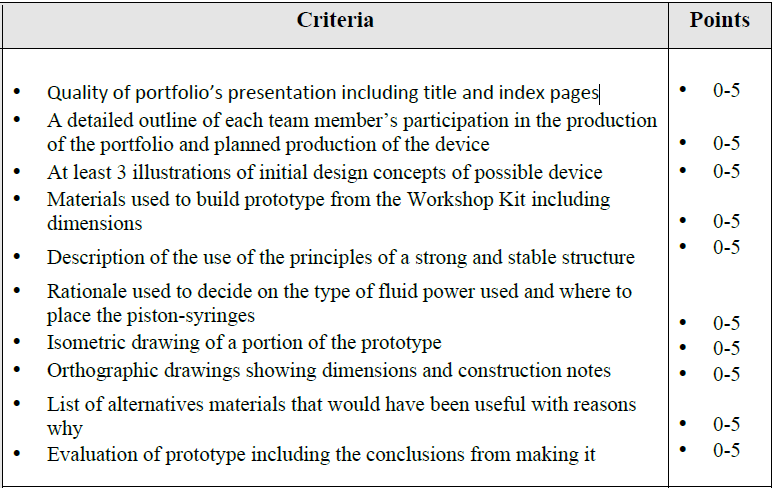 Fluid Power Workshop Day 2nd February 2024
Fluid Power Challenge Day 8th March 2024
MAXIMISE YOUR TEAM’S PORTFOLIO POINTS (45 Available)
A detailed outline of each team member’s participation in the production of the portfolio and planned production of the device
Think about your team – who is good at what?
Think about how long you have to design and build your prototype and record the
process in your portfolio
At least 3 illustrations of initial design concepts of a possible device
However, detail helps you think about the connecting parts!
At least 3 illustrations of initial design concepts of possible device
Record the parts you use and their dimensions
List of alternative materials that would have been useful with reasons why they would have been so
This is asking you to think “outside the box” literally
Fluid Power Workshop Day 2nd February 2024
Fluid Power Challenge Day 8th March 2024
Weight
Weight
Glue
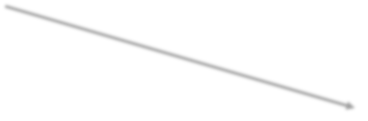 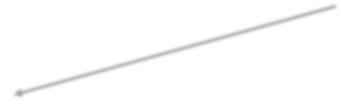 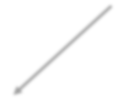 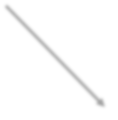 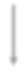 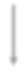 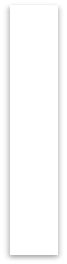 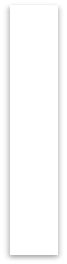 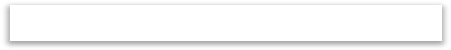 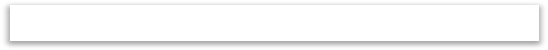 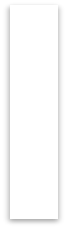 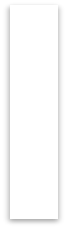 Option #1
Option #2
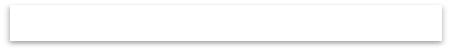 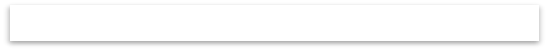 GROUND

Structural Strength
Which Option is a more structurally sound Design? -- Why?

What else can go wrong and how do we improve it?
Fluid Power Workshop Day 2nd February 2024
Fluid Power Challenge Day 8th March 2024
Wooden Cross Brace
Paper Gussets
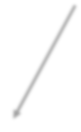 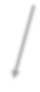 Weight
Weight
Force
Force
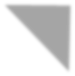 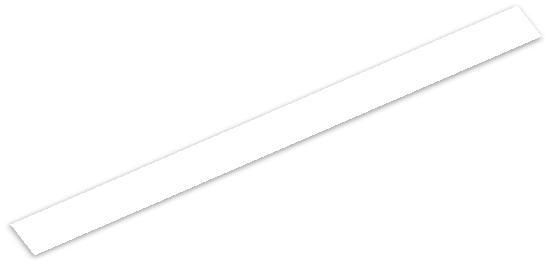 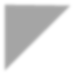 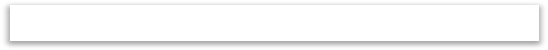 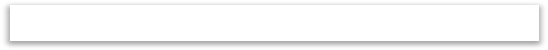 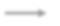 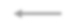 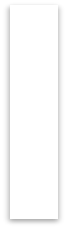 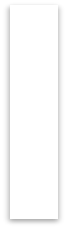 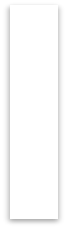 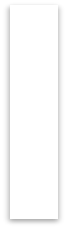 Option #1
Option #2
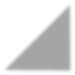 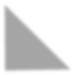 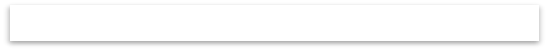 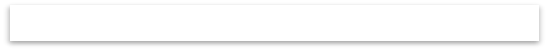 GROUND
Structural Strength
Observations?	Pro’s and Con’s of each option?
Reasons to use one option vs another?	Other Considerations?
Fluid Power Workshop Day 2nd February 2024
Fluid Power Challenge Day 8th March 2024
Load
2lb
Pivot Shaft
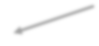 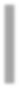 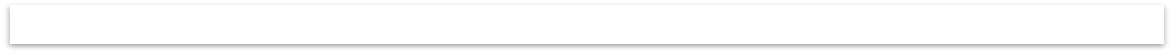 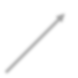 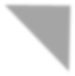 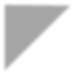 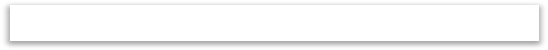 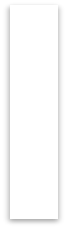 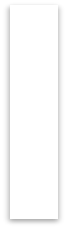 Arm
1lb

Base
½lb

GROUND
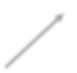 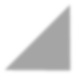 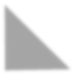 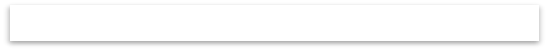 Structural Stability

Any concerns with this structure?
Fluid Power Workshop Day 2nd February 2024
Fluid Power Challenge Day 8th March 2024
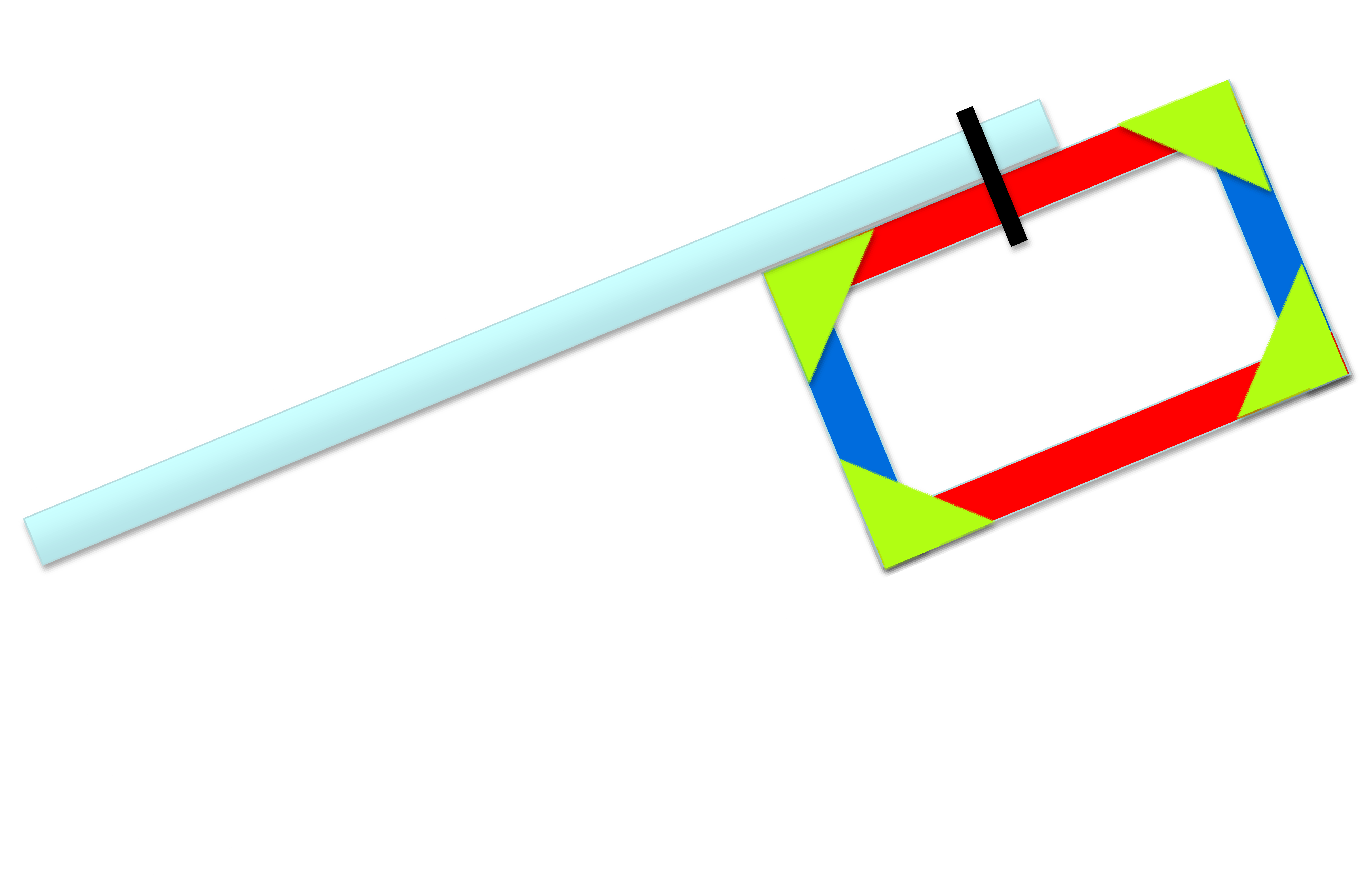 GROUND

Structural Stability
The device will tip over - Why?

How do we prevent this?
Fluid Power Workshop Day 2nd February 2024
Fluid Power Challenge Day 8th March 2024
Placement of Hydraulic or Pneumatic Systems
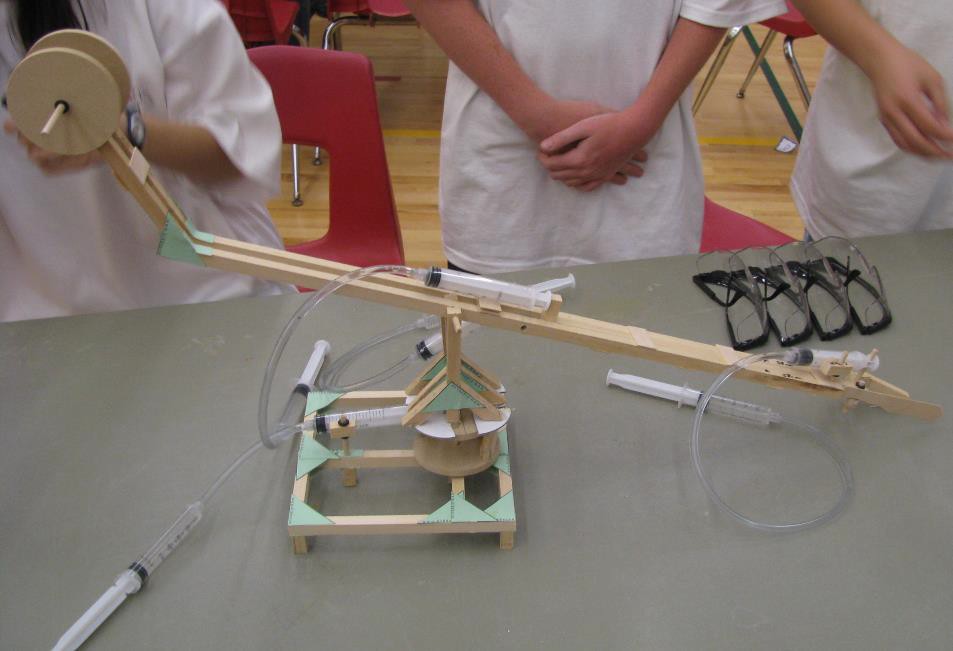 An elegant design where the actuating pistons (the pistons that attach to the device) are efficiently placed to maximise movement
Fluid Power Workshop Day 2nd February 2024
Fluid Power Challenge Day 8th March 2024
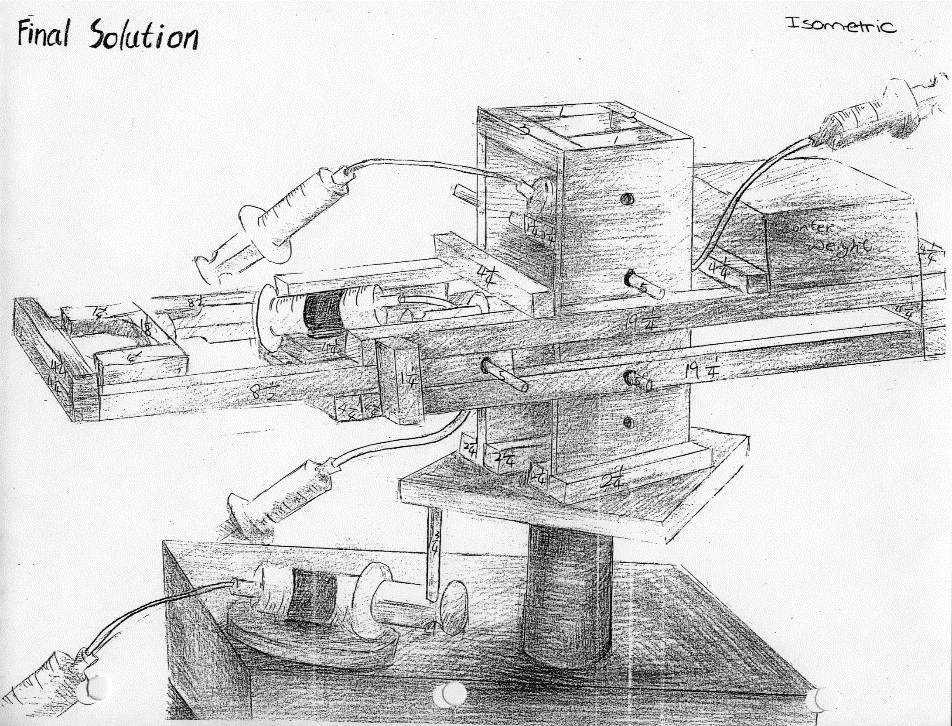 Fluid Power Workshop Day 2nd February 2024
Fluid Power Challenge Day 8th March 2024
Orthographic & Isometric Lesson
Curriculum
Plot Frame Criteria & Purpose
Orthographic View Creation & Methods
Isometric View Creation & Methods
Hidden Lines & How They Are Used
Practice Exercises
Fluid Power Workshop Day 2nd February 2024
Fluid Power Challenge Day 8th March 2024
Plot Frame Criteria
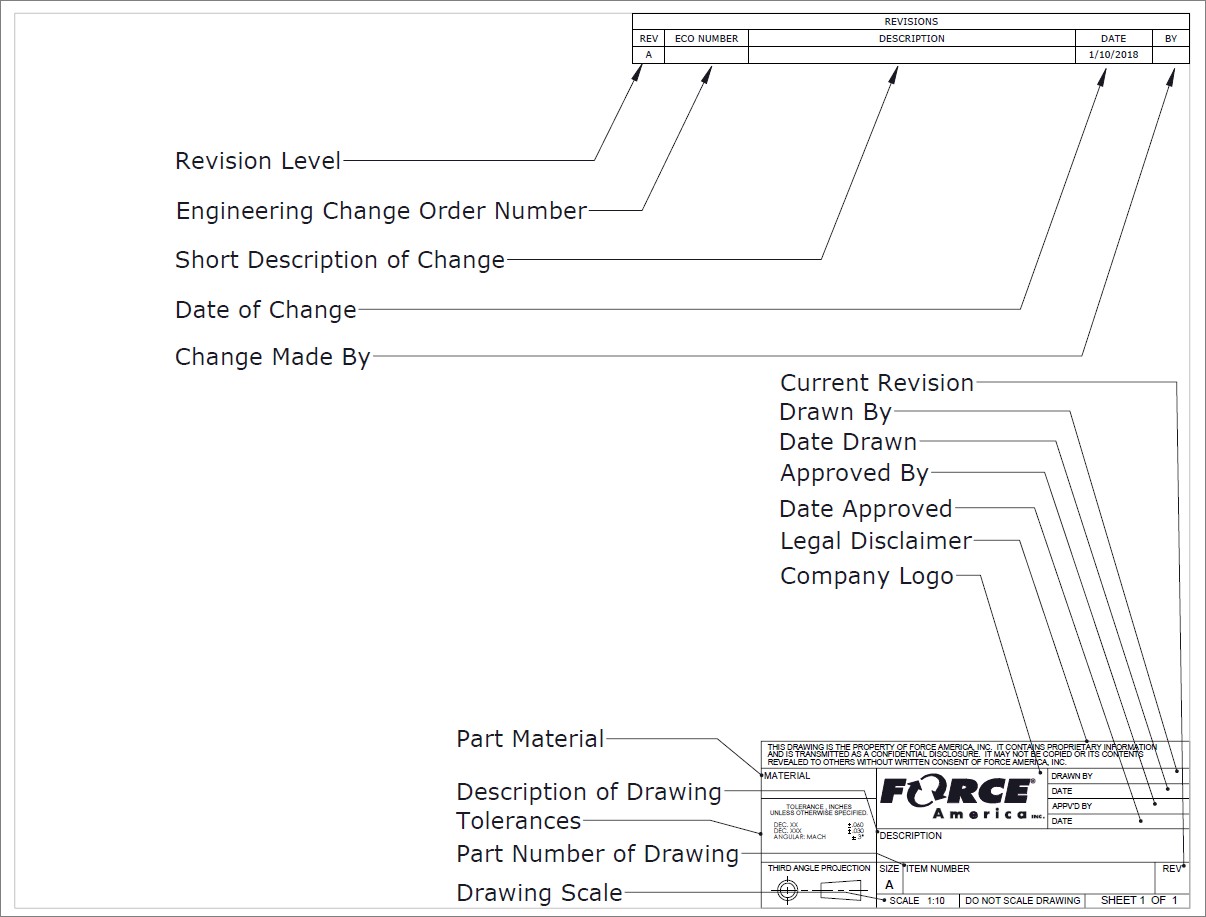 Fluid Power Workshop Day 2nd February 2024
Fluid Power Challenge Day 8th March 2024
Orthographic Projection
Orthographic means single view. Each of the 6 images is an orthographic projection of a different side. Most drawings will only show the necessary amount of sides with the minimum being 3.
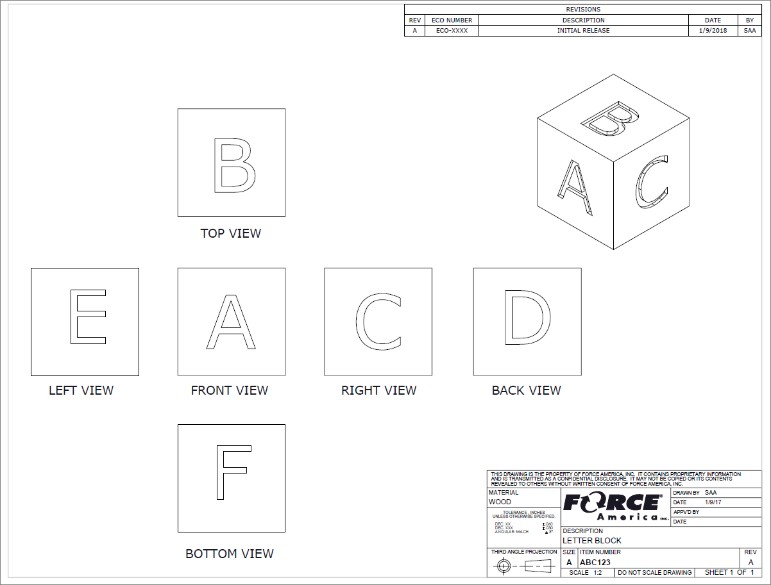 Fluid Power Workshop Day 2nd February 2024
Fluid Power Challenge Day 8th March 2024
Orthographic Projection
Isometric View
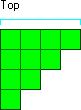 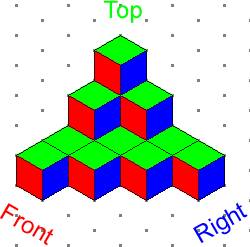 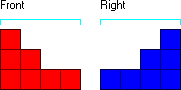 Fluid Power Workshop Day 2nd February 2024
Fluid Power Challenge Day 8th March 2024
Orthographic Drawing
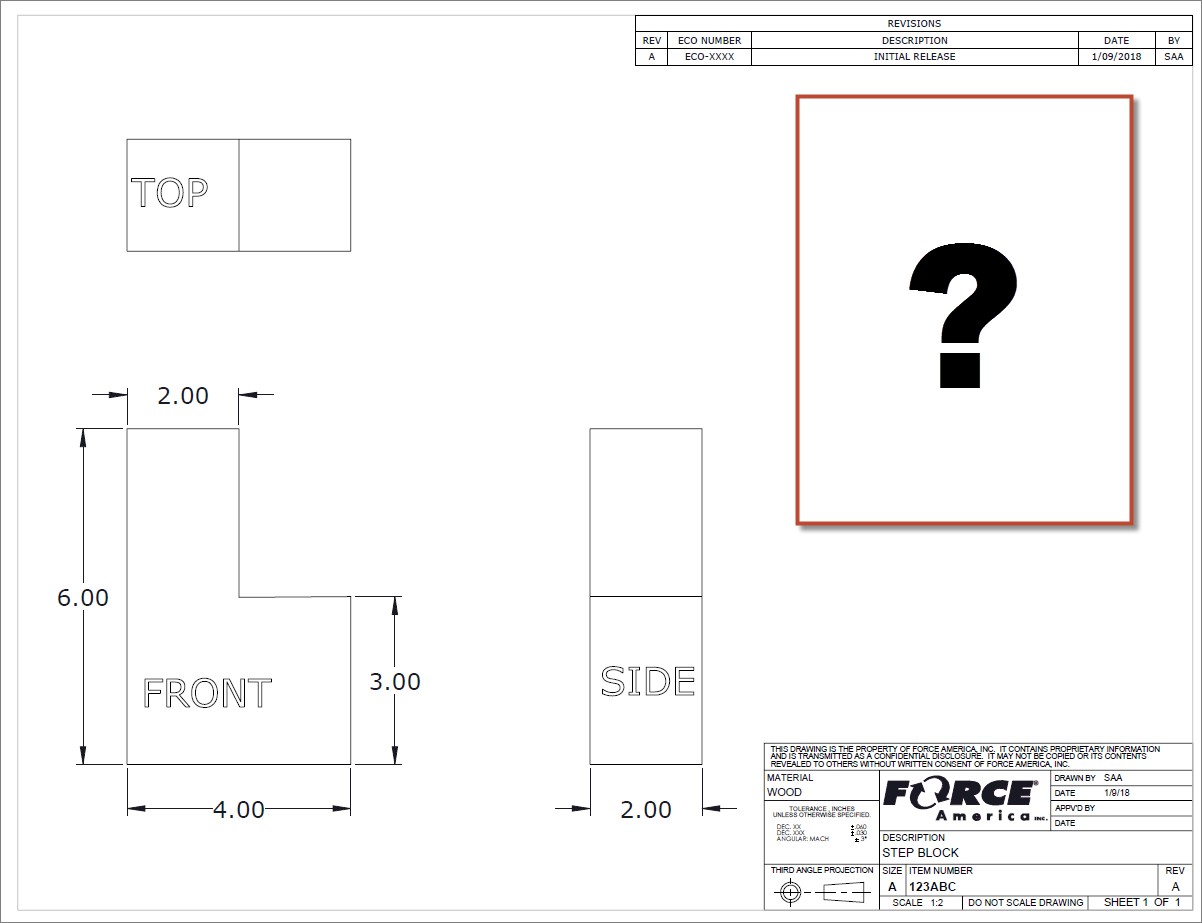 Fluid Power Workshop Day 2nd February 2024
Fluid Power Challenge Day 8th March 2024
Isometric View
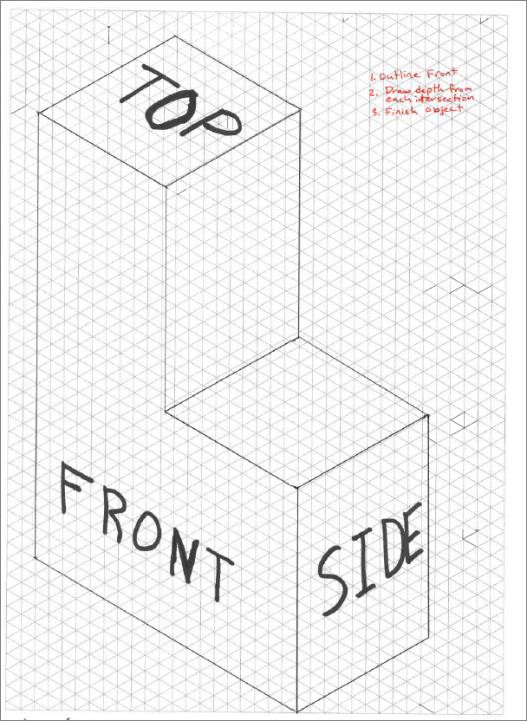 Always use Isometric Paper & Pencil,
as corrections are very common
Draw Front using the appropriate 30 degree direction on your paper.
Draw either the side or top depth
going 90 degrees from Front.
Finish your drawing by closing all of the sections.
Fluid Power Workshop Day 2nd February 2024
Fluid Power Challenge Day 8th March 2024
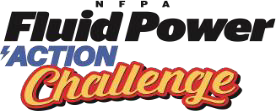 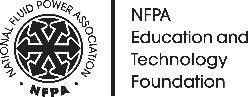 Hidden Lines
Dashed lines are used to define something that is underneath a solid object.
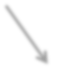 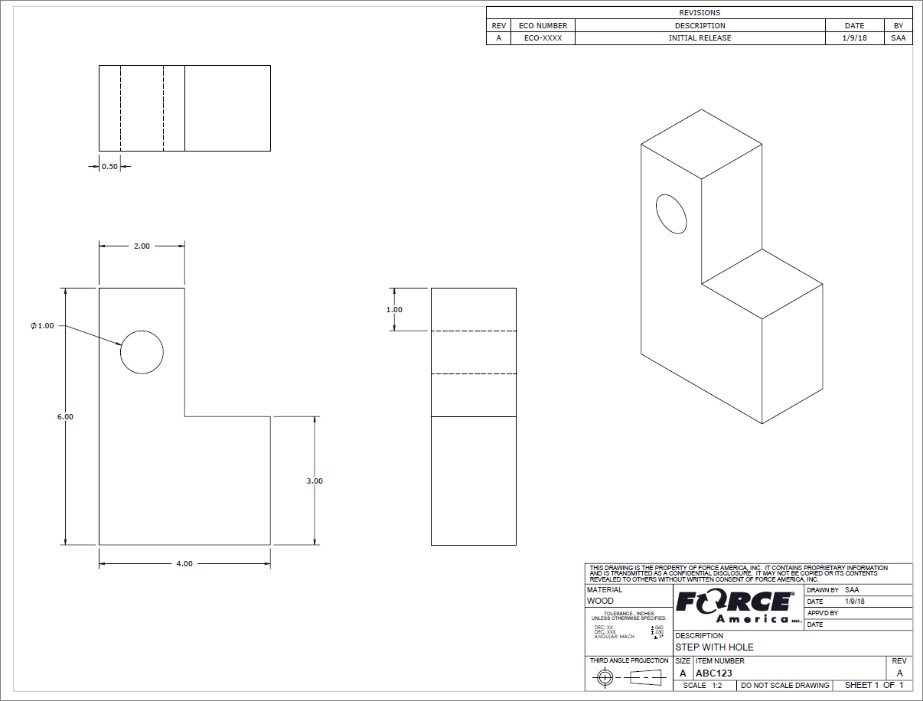 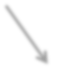 Fluid Power Workshop Day 2nd February 2024
Fluid Power Challenge Day 8th March 2024
Orthographic & Isometric Recap
Drawings should have enough defining information listed

Orthographic projections shows 2D view of a specific side and should line up as if the item was being unfolded

Isometric shows a 30 degree offset view

Hidden lines are dashed lines in orthographic projections
Fluid Power Workshop Day 2nd February 2024
Fluid Power Challenge Day 8th March 2024
The Challenge - Teamwork & Work Habits
The Challenge relies on teamwork to be successful

Successful teams:
Work together according to a time-line
Assign & divide tasks
Plan their work & work their plan
Complete tasks in parallel
Leverage individuals’ strengths
Don’t mess with other Teams materials without permission
Fluid Power Workshop Day 2nd February 2024
Fluid Power Challenge Day 8th March 2024
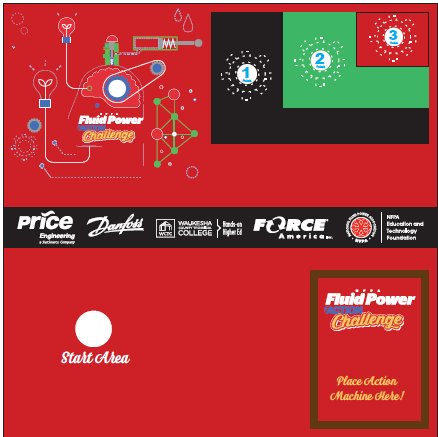 This is the 2023-2024 Challenge layout board.  Your team must build a device that sits in the Footprint Area and moves a wooden cylinder from the Start position to any one of the three target areas.  An object placed upright on a target area is worth 1, 2, or 3 points, according to the area it is located in.  The task is to accumulate as many points as possible in two minutes.
Fluid Power Workshop Day 2nd February 2024
Fluid Power Challenge Day 8th March 2024
Discussion
Why is one destination position worth more points than the other? What if you design a device that only works when using your hands? How long will you have to move objects?

What tools/materials can you use to build your device on the Challenge Day?

Why is the Portfolio so important?
Fluid Power Workshop Day 2nd February 2024
Fluid Power Challenge Day 8th March 2024
The Challenge Process
Objective
To design a device using only the supplied tools and materials, that will function and score as many points as possible.

Deliverable
Two copies of the portfolio

Challenge Kit
On the Challenge Day your team will bring your portfolio and tools. A Challenge Kit will be provided. It contains all the materials you will use including an extra piston syringe holder, two extra 20cc syringes and 6ft. extra tubing
Fluid Power Workshop Day 2nd February 2024
Fluid Power Challenge Day 8th March 2024
The Workshop kit and the Challenge Day kit contain a large wooden base with a hole to accommodate a large diameter dowel found in the kits. This can be used as a stable base if your team decides to do so. The hole is off-center and the dowel may require sanding to fit as your team wants.

The large dowel fits the two platforms in the kit. The picture shows that this team decided to drill a hole in the lower platform for a dowel and another hole in the base presumably for a rotating wheel with a piston holder fixed to it – an arrangement demonstrated by the Workshop Rotating Platform kit.
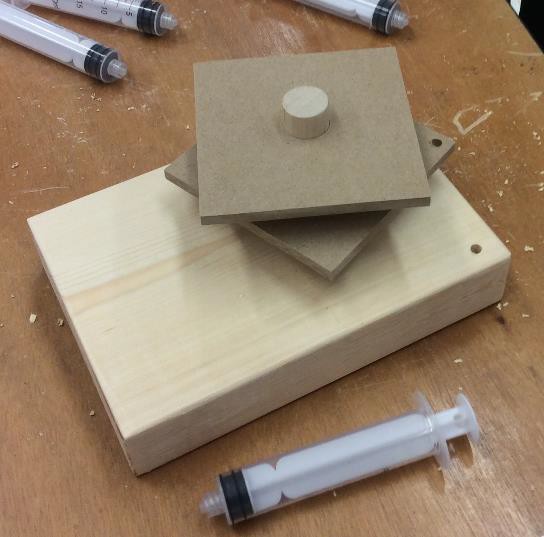 Fluid Power Workshop Day 2nd February 2024
Fluid Power Challenge Day 8th March 2024
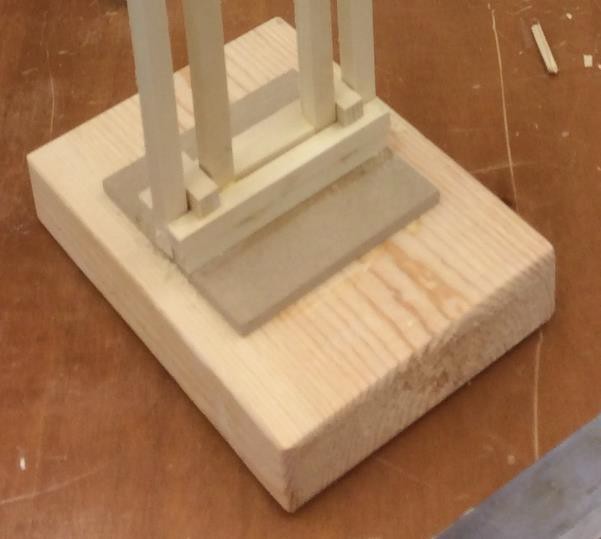 In this picture the large wooden base was used in a different way – there is no large dowel involved and a fixed structure is being built upon it
Fluid Power Workshop Day 2nd February 2024
Fluid Power Challenge Day 8th March 2024
The Workshop kit and the Challenge kit both contain syringe holders. It has a “one- time” sticky pad on its base and must be pushed firmly onto a paper, plastic or a wooden surface to adhere sufficiently to hold the 20cc or 10cc piston syringe. A piece of “sticky” double-sided tape can be used with it if a larger area is required. Another piece of the same “sticky” double-sided tape can be used inside the cup to hold a 10cc piston syringe. Wood glue and hot glue are NOT efficient ways to secure this syringe holder.
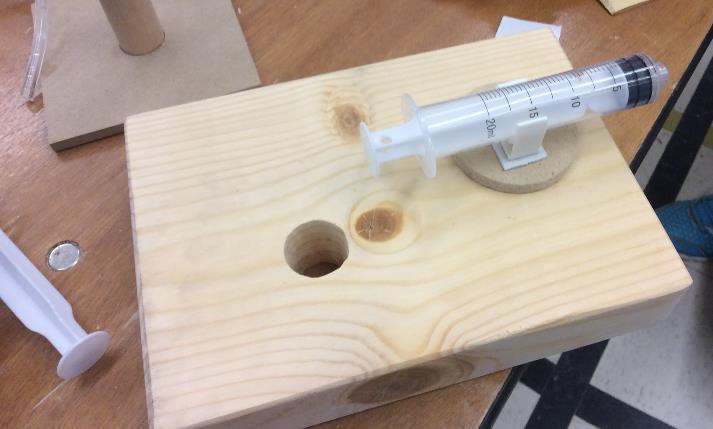 The arrangement in the picture above may have potential problems. Why?
Fluid Power Workshop Day 2nd February 2024
Fluid Power Challenge Day 8th March 2024
SAFETY is our #1 concern

ALL motion must be controlled by fluid power

USE your materials wisely

DOCUMENT everything in your portfolio

All materials to build device are provided

Bring tools

Use your time efficiently

Have fun and work well
Fluid Power Workshop Day 2nd February 2024
Fluid Power Challenge Day 8th March 2024
Examples of previous projects
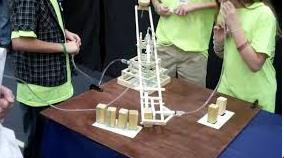 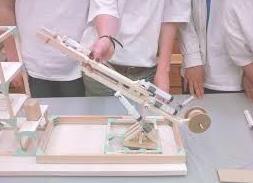 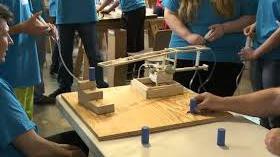 YouTube & Google
“Fluid Power Challenge”

Challenge Video 2	Challenge Video 3
Fluid Power Workshop Day 2nd February 2024
Fluid Power Challenge Day 8th March 2024
The Portfolio Review Template and Checklist
The Portfolio Review Template is considered the minimum
requirement for your team’s portfolio.

The Checklist is a sample Index for your Portfolio


See sample Portfolio on Resources Center: http://nfpahub.com/fpc/resources/#!/event/25
Fluid Power Workshop Day 2nd February 2024
Fluid Power Challenge Day 8th March 2024
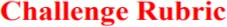 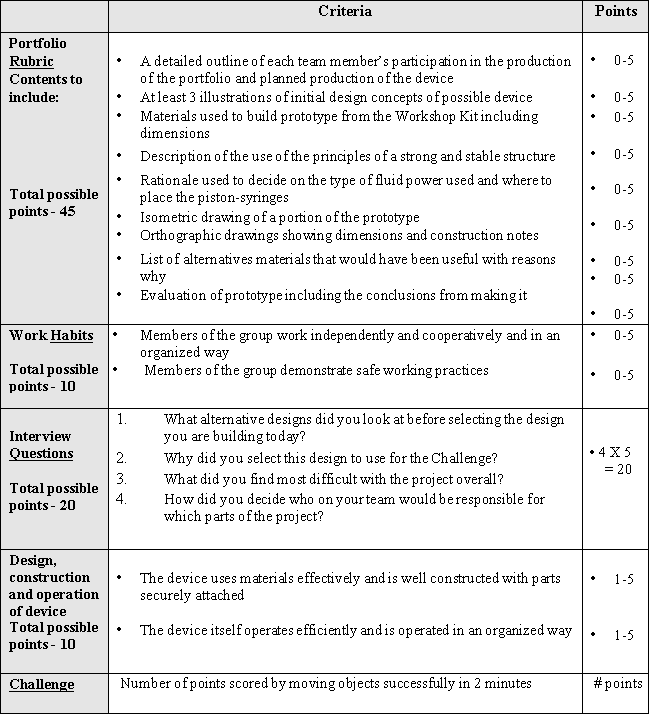 HINTS & TIPS continued:

Points are given for each sub-category and for the overall performance of your team’s device

Discussion
How many points are awarded without competing with your device?

What pre-challenge actions can you take to get the most Teamwork Skills points?

What can your team do to do well in the Interview?
Fluid Power Workshop Day 2nd February 2024
Fluid Power Challenge Day 8th March 2024
MAXIMISE YOUR TEAM’S PORTFOLIO POINTS
Outline of the division of labor based on each member’s skills and the time available to complete portfolio
Think about your team – who is good at what?
Think about how long you have to design and build your prototype and
record the process in your portfolio
At least three illustrations, no matter how detailed, of initial design concepts
However, detail helps you think about the connecting parts!
Detailed list of materials used
Record the parts you use and their dimensions
List of alternative materials that would have been useful with reasons why they would have been so
This is asking you to think “outside the box” literally
Fluid Power Workshop Day 2nd February 2024
Fluid Power Challenge Day 8th March 2024
Sketching is a way of communicating ideas
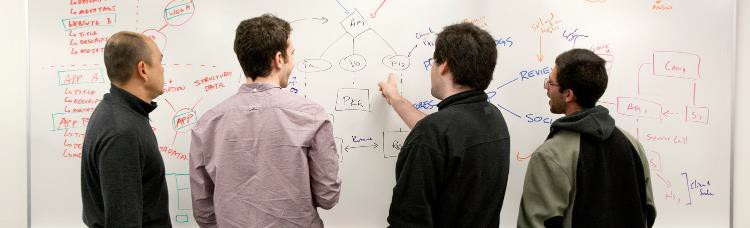 Fluid Power Workshop Day 2nd February 2024
Fluid Power Challenge Day 8th March 2024
Sketching is a way to explore new ideas.
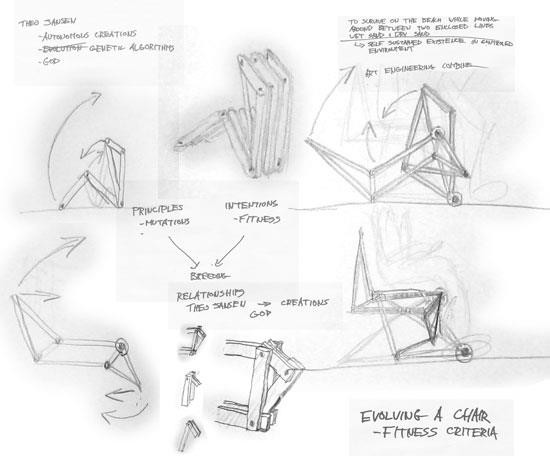 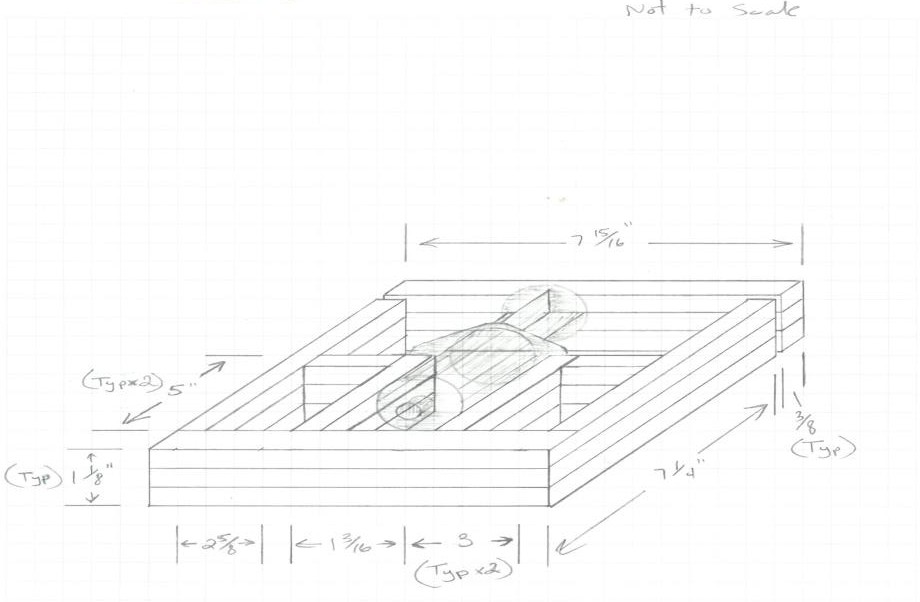 Fluid Power Workshop Day 2nd February 2024
Fluid Power Challenge Day 8th March 2024
Examples of team tasks:
Read portfolio scoring rubric
Generate final sketches of design for
portfolio
Write a description of the principles of strength and stability
Write an explanation of the chosen location of your syringes
Have writing reviewed by a mentor
Assemble all portfolio elements into a final report

Who will be responsible for what?
Read project rules
Research clamping mechanisms
Sketch ideas for clamping mechanisms
Research rotating mechanisms
Sketch ideas for rotating mechanisms
Research rotating mechanisms
Build prototype mechanisms
Sketch whole robot design
Build a whole prototype
Practice challenge activity
Fluid Power Workshop Day 2nd February 2024
Fluid Power Challenge Day 8th March 2024
Identify concrete tasks and milestones
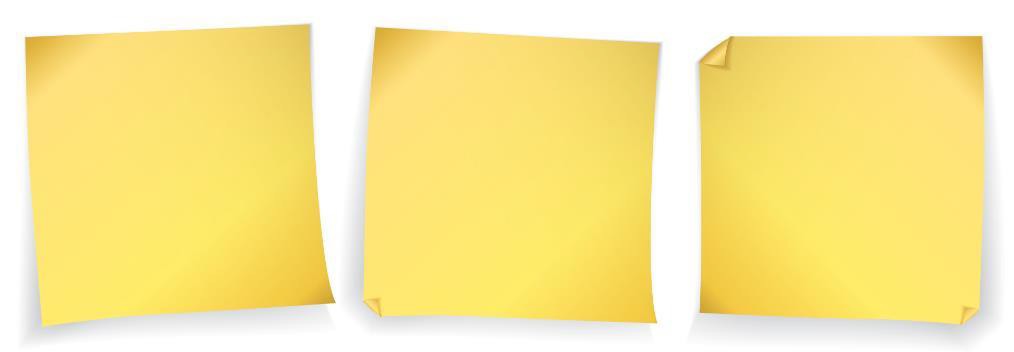 Have draft portfolio reviewed by a mentor
Build prototype rotating mechanism
Read rules and scoring rubrics
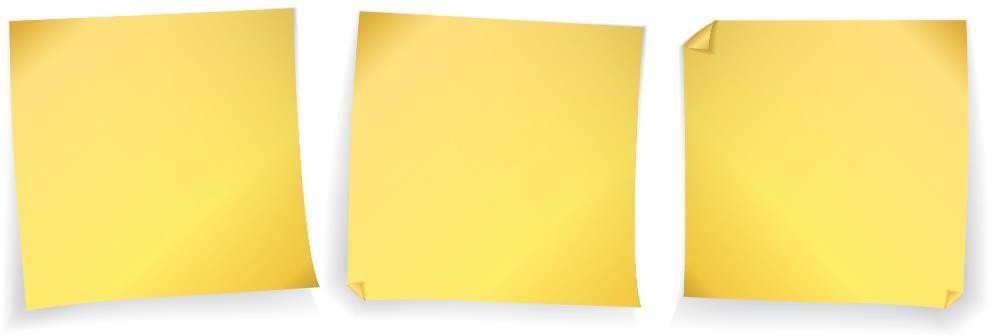 Milestone: Finalize robot design
Milestone: Assemble writings and sketches into final portfolio
Research clamping mechanisms
Fluid Power Workshop Day 2nd February 2024
Fluid Power Challenge Day 8th March 2024
What you should be doing right now
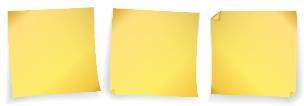 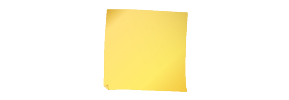 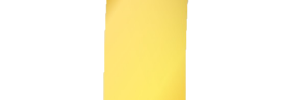 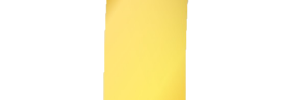 Identify 3 tasks or milestones

Lay out the schedule

Choose dates for your milestones
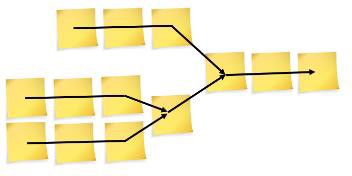 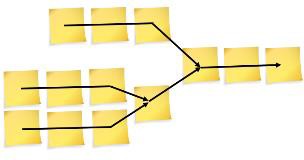 Fluid Power Workshop Day 2nd February 2024
Fluid Power Challenge Day 8th March 2024
Watch videos from previous Fluid Power Challenges on
YouTube or Google web (“Fluid Power Challenge”)
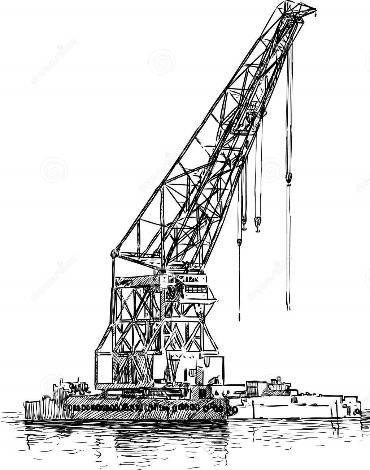 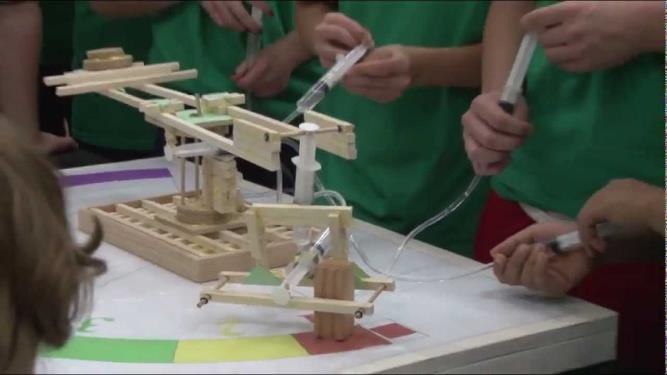 Successful products are always made by carefully researching existing products.
Fluid Power Workshop Day 2nd February 2024
Fluid Power Challenge Day 8th March 2024
Remember, we will see you
in approximately
2 weeks (Feb. 19th-23rd)
for a mid-project status visit
At
your school
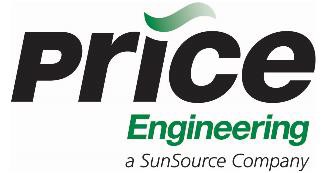 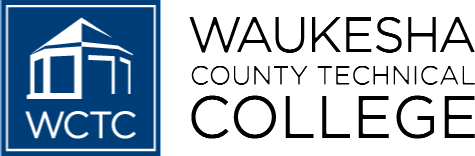 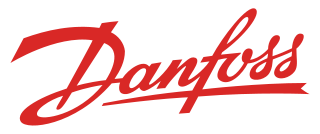 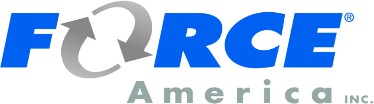 Fluid Power Workshop Day 2nd February 2024
Fluid Power Challenge Day 8th March 2024
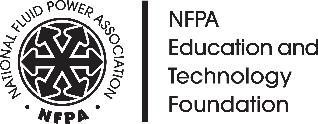 On Challenge Day – Time Is Limited

We will be conducting 2 Minute Timed Events. (Maximum of 4 minutes on the Challenge Table which includes 1 minute of trial run/minor repairs, 2 minute event and 1 minute judges inspection.).

There won’t be enough time for everyone to go multiple times as in the past. You will only have one shot to compete.	**MAKE SURE IT COUNTS**
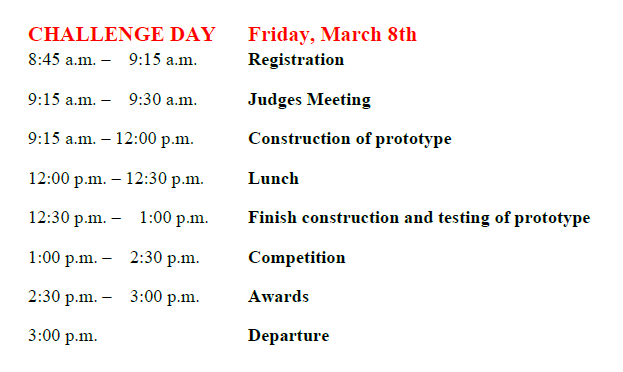 Fluid Power Workshop Day 2nd February 2024
Fluid Power Challenge Day 8th March 2024
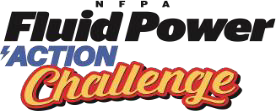 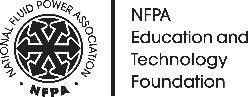 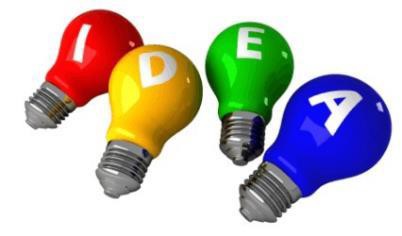 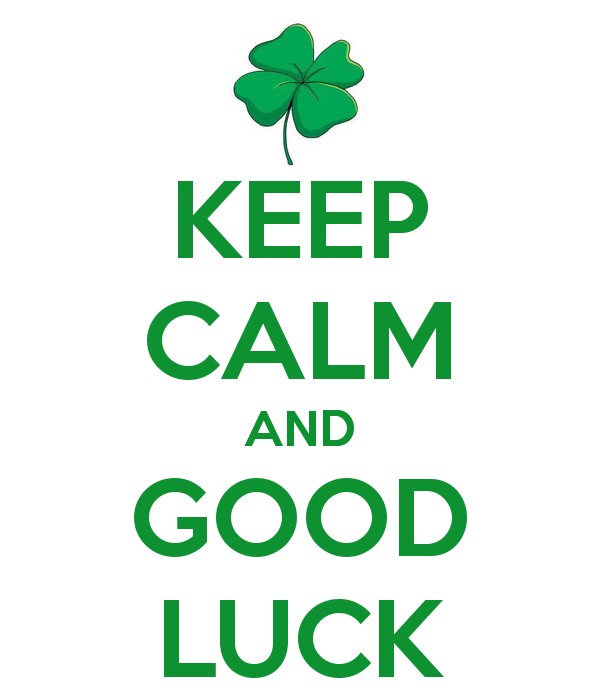 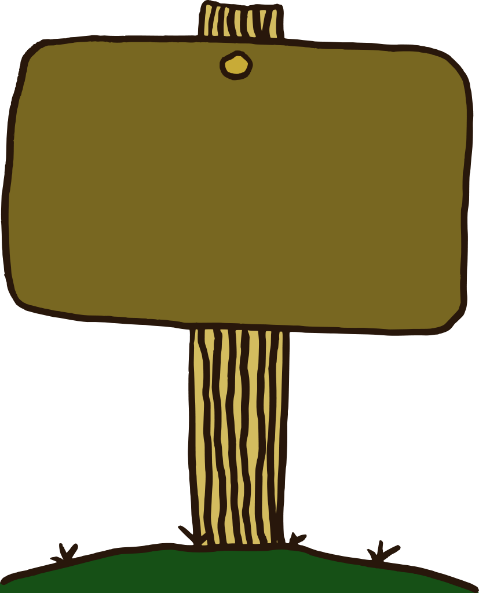 Mid-Project Review Feb, 19-23
Challenge Day March 10th!
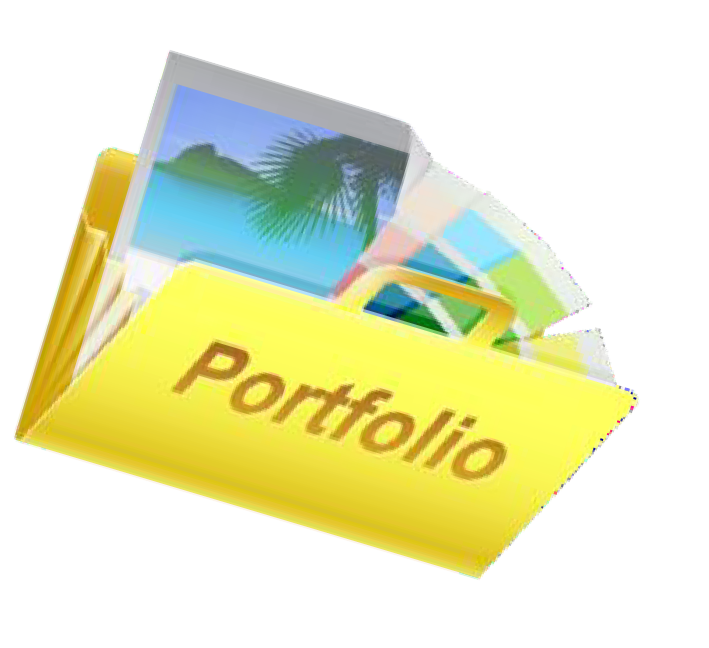 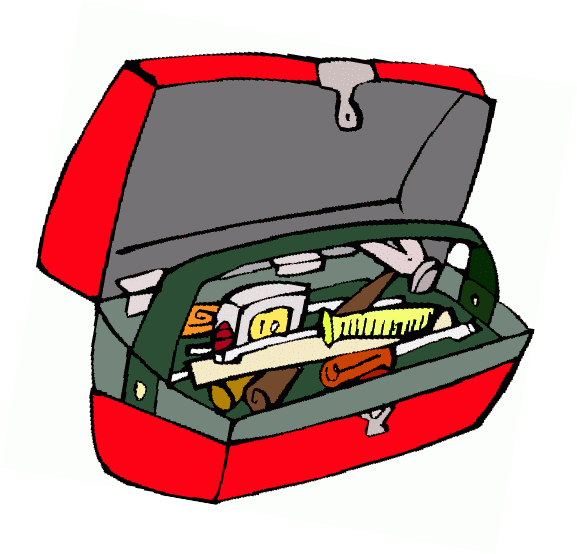 Fluid Power Workshop Day 2nd February 2024
Fluid Power Challenge Day 8th March 2024